全球新會擴展團隊（GET）區協調員
aa
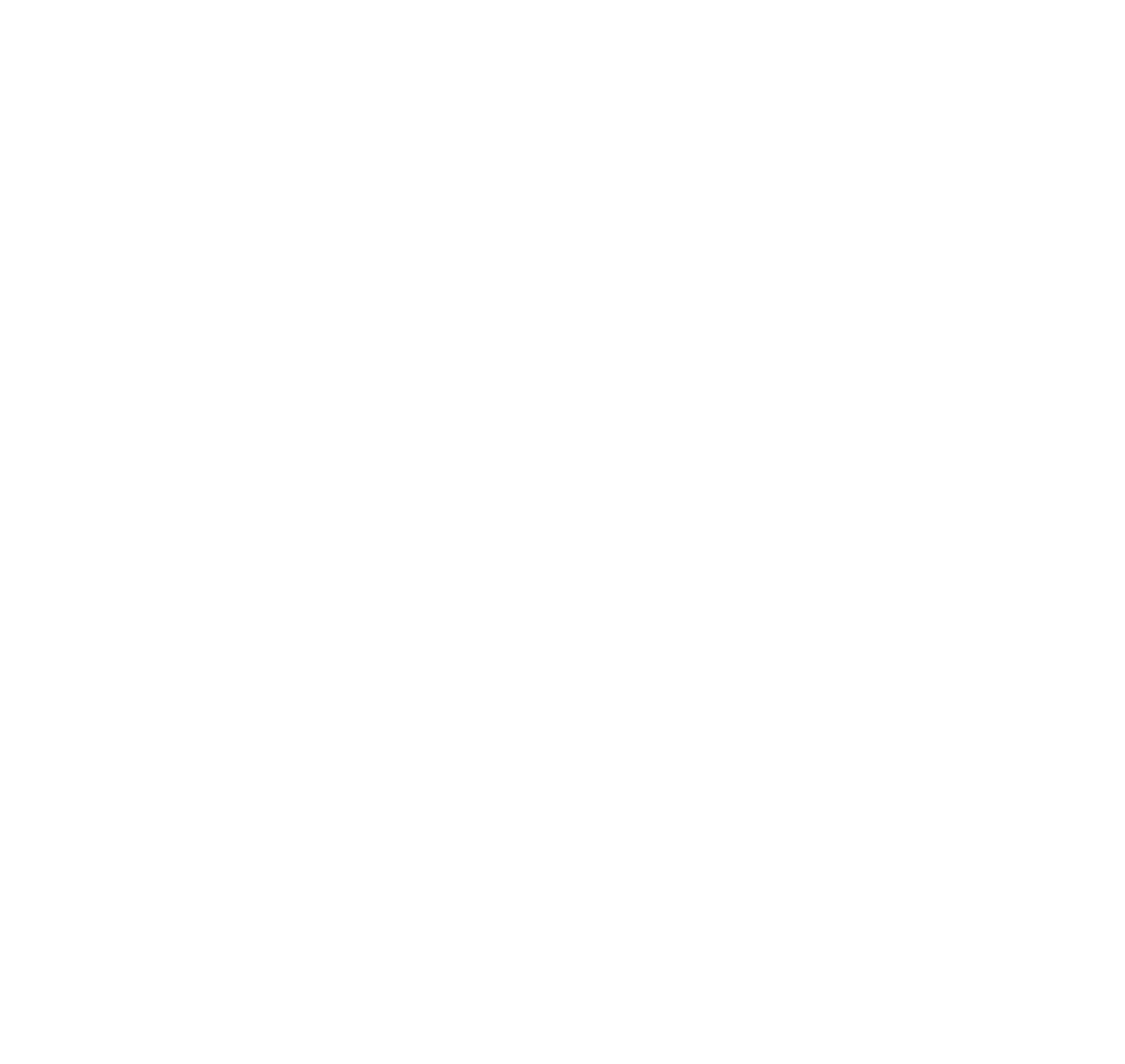 為何授證新分會很重要
授證導致會員成長
94%達到或超過其會員成長目標的區也達到或超過其新分會目標。
授證會員佔所有新會員的60%
增加新會員使新分會能夠提供更多的服務，並提供財務保障
分會取消，需要更換
如果沒有新的分會，10年後貴區會是什麼樣子？
2
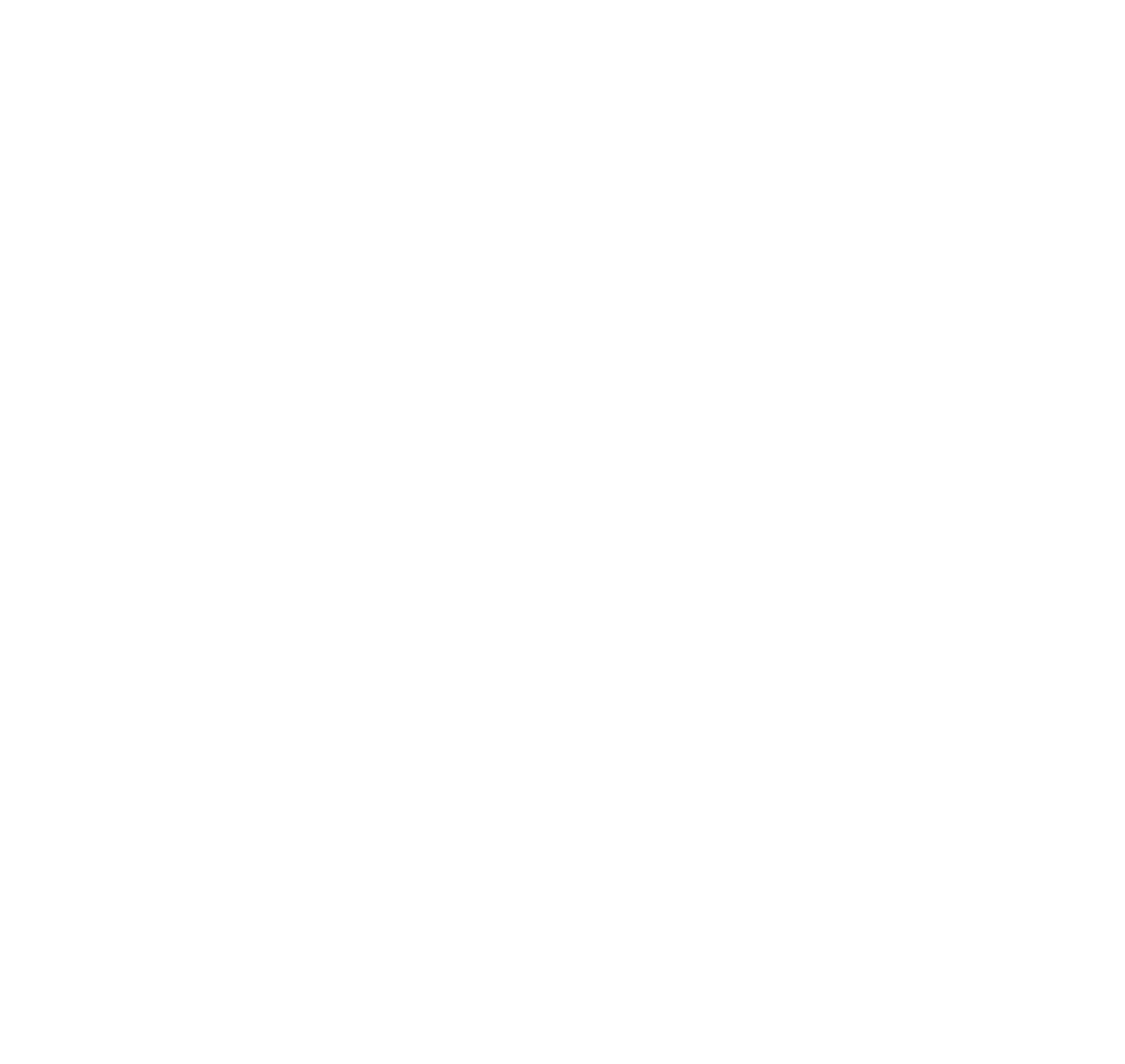 GET 協調員能為您做什麼？
GET 區協調員是區 GAT 中的一個可選職位，專門負責授證分會。它將授證職責從 GMT 協調員中分離出來。
授證的專業知識
熟悉政策、最佳做法和策略
回答問題並提供指導
團隊建設
招募和培訓團隊來組建新分會
規劃
確認成立新會的機會
制定有凝聚力的策略
管理申請流程
確保申請是完整、準確和及時的
3
aa
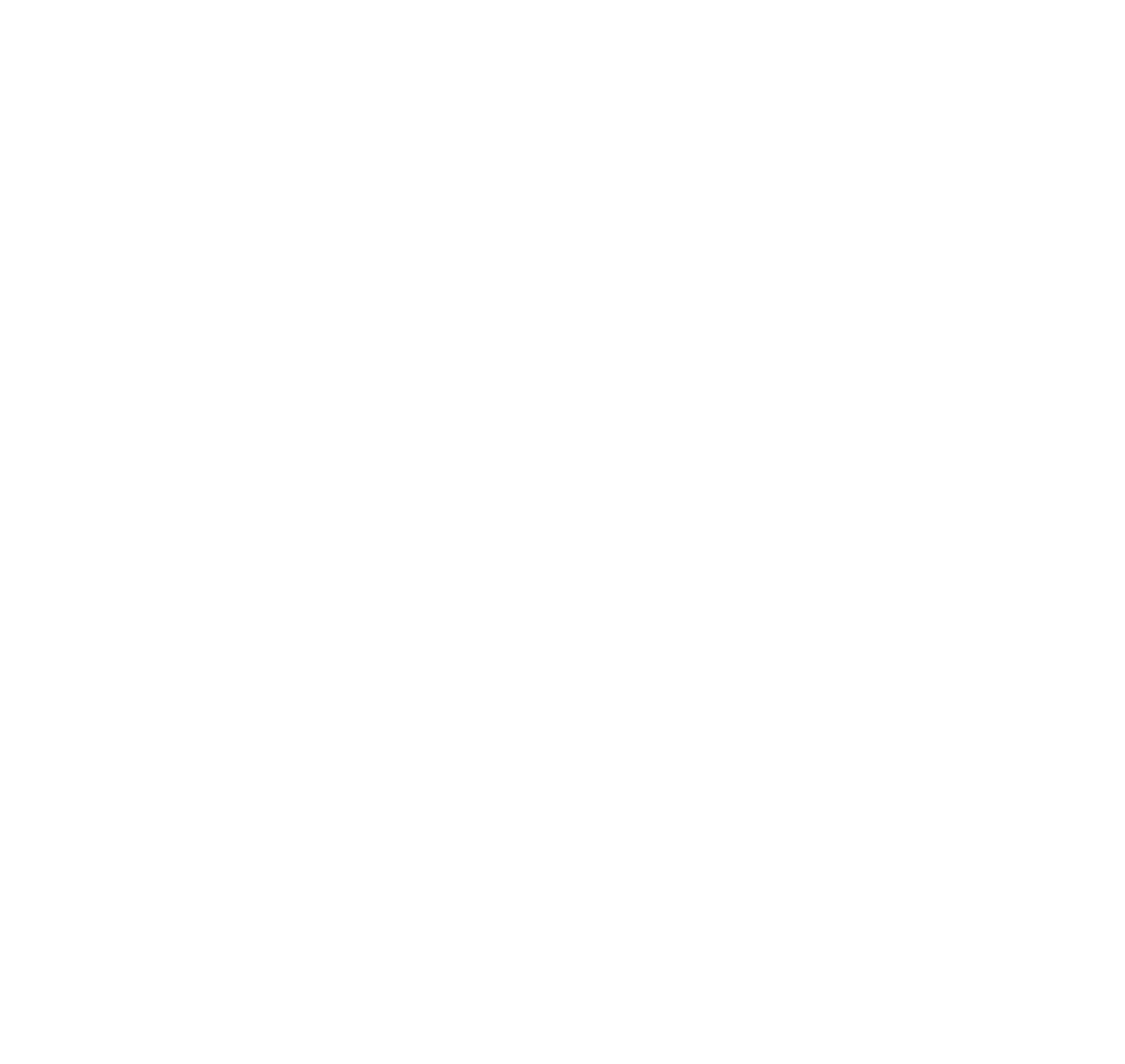 有 GET 協調員的益處
顯示分會授證是區的優先工作

增加貴區每年可成立的分會數量的能力

允許 GMT 協調員專注於招募新會員，並為現有會員提供良好的分會體驗
4
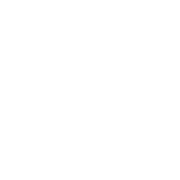 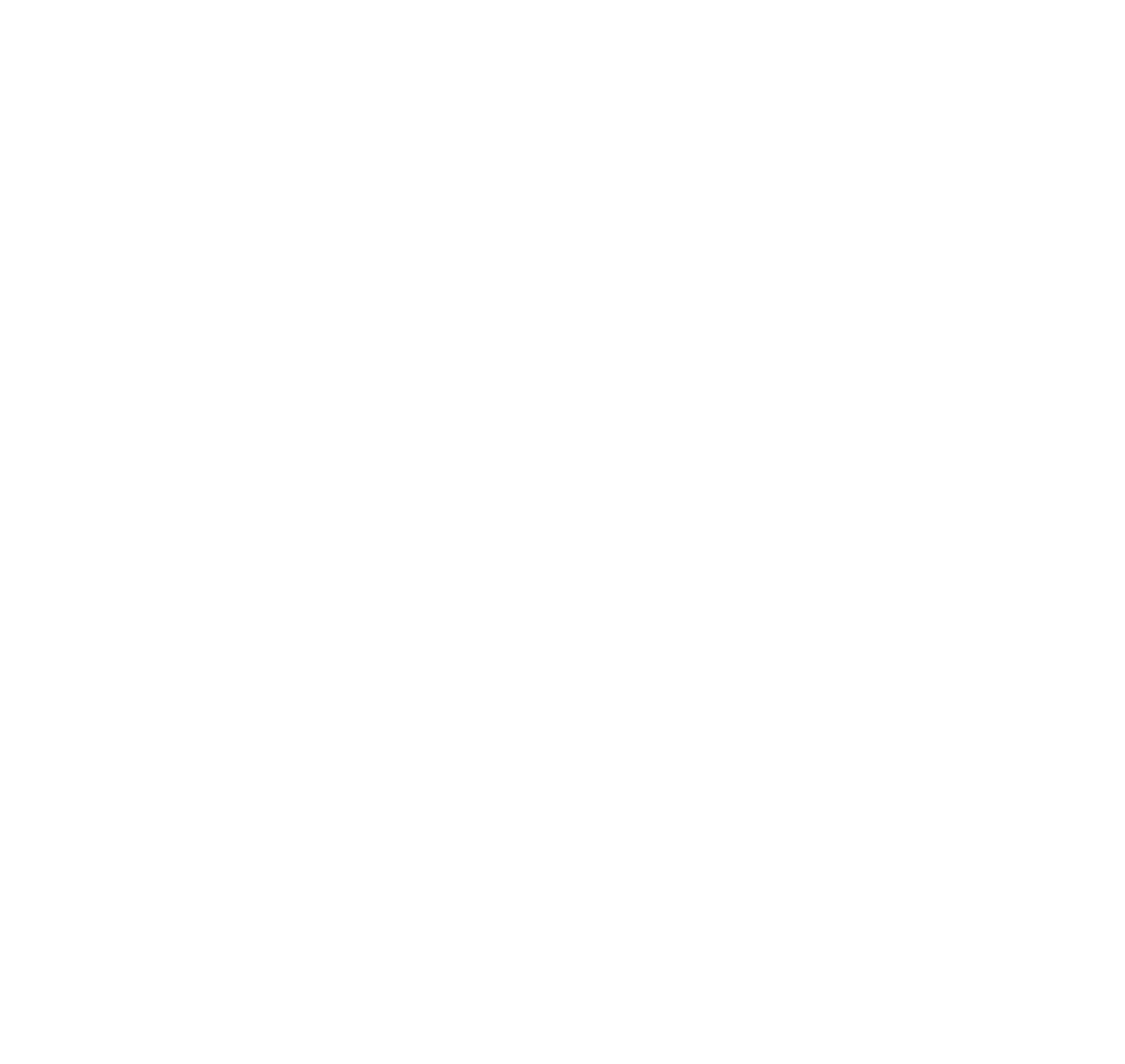 您在尋找誰？
導獅
 前 GMT 協調員
 授證會員
 任何對新分會發展有熱忱的人
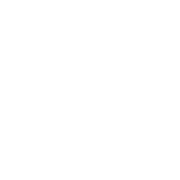 5
aa
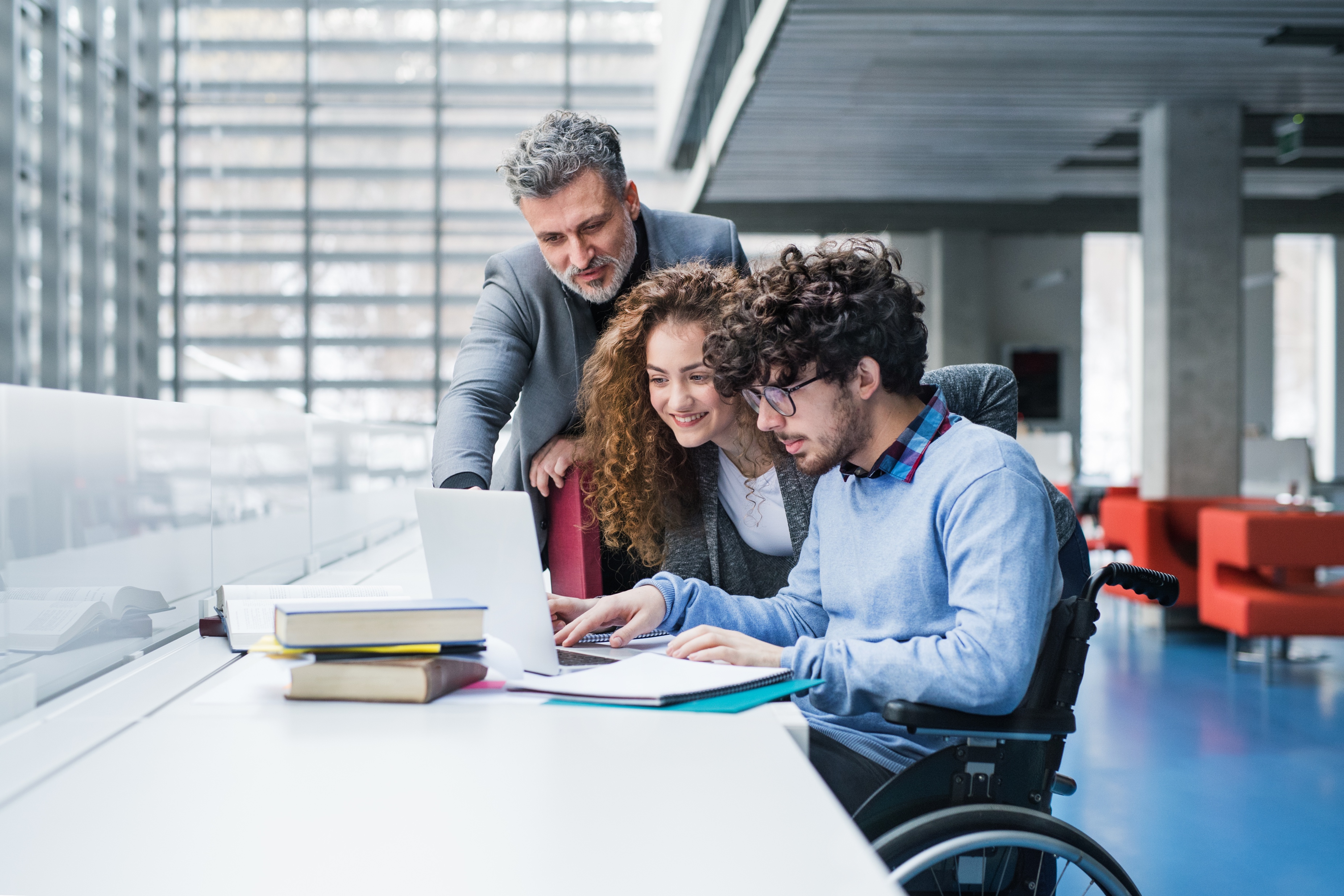 資源
成立新分會的網頁
獅子會學習中心的課程
會員發展司的季度電子郵件
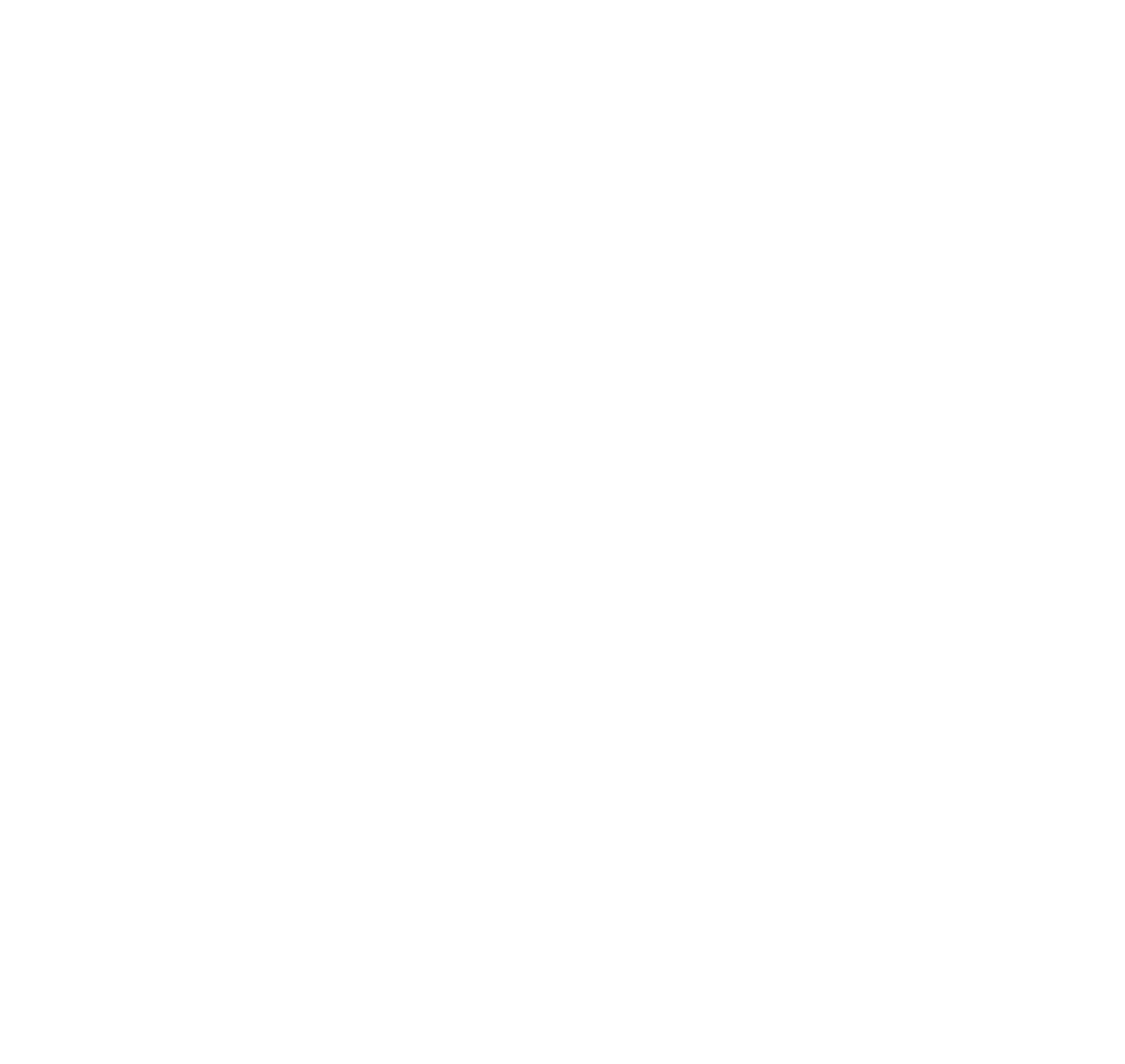 6
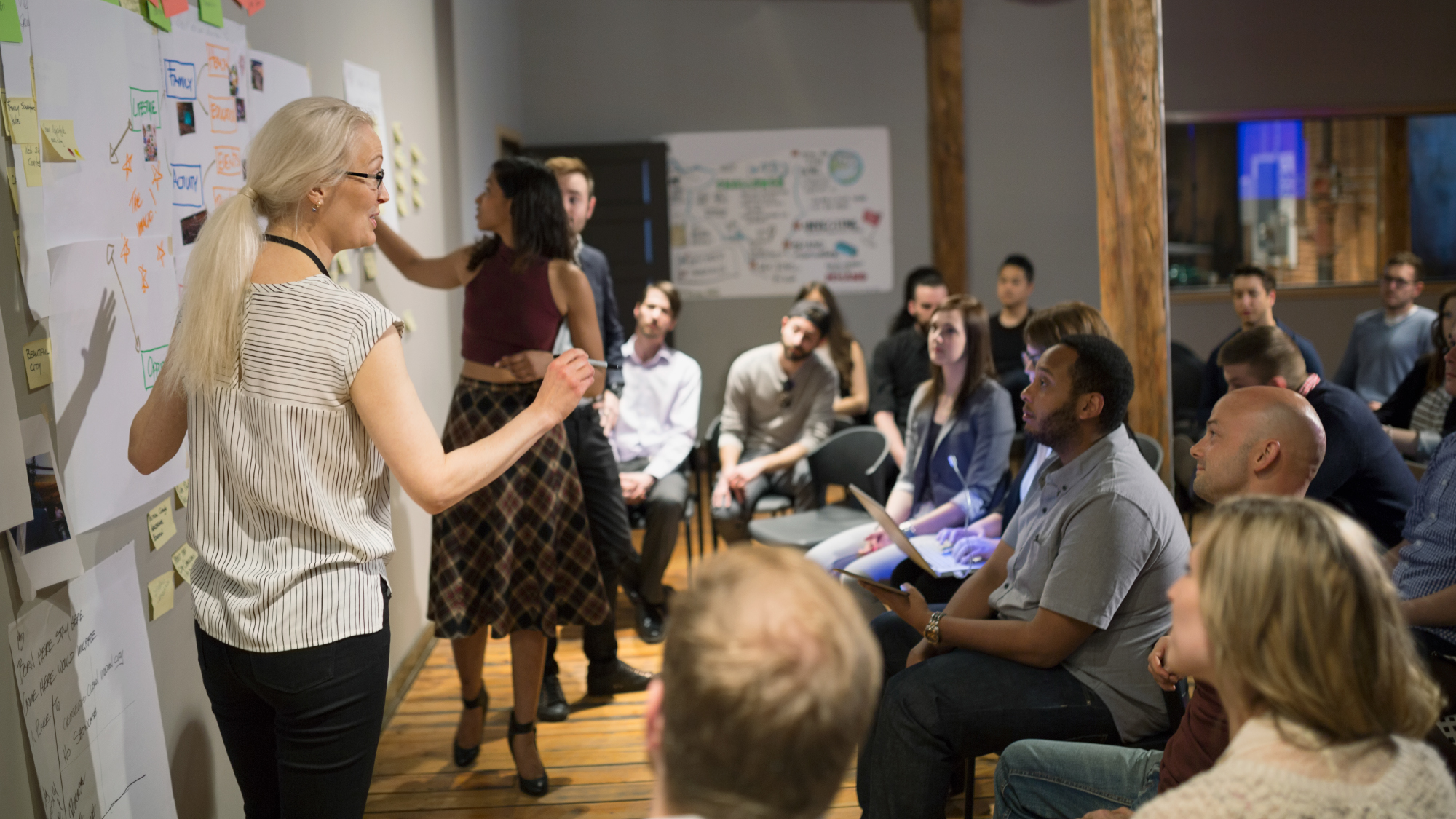 aa
有問題嗎？
Membership@lionsclubs.org
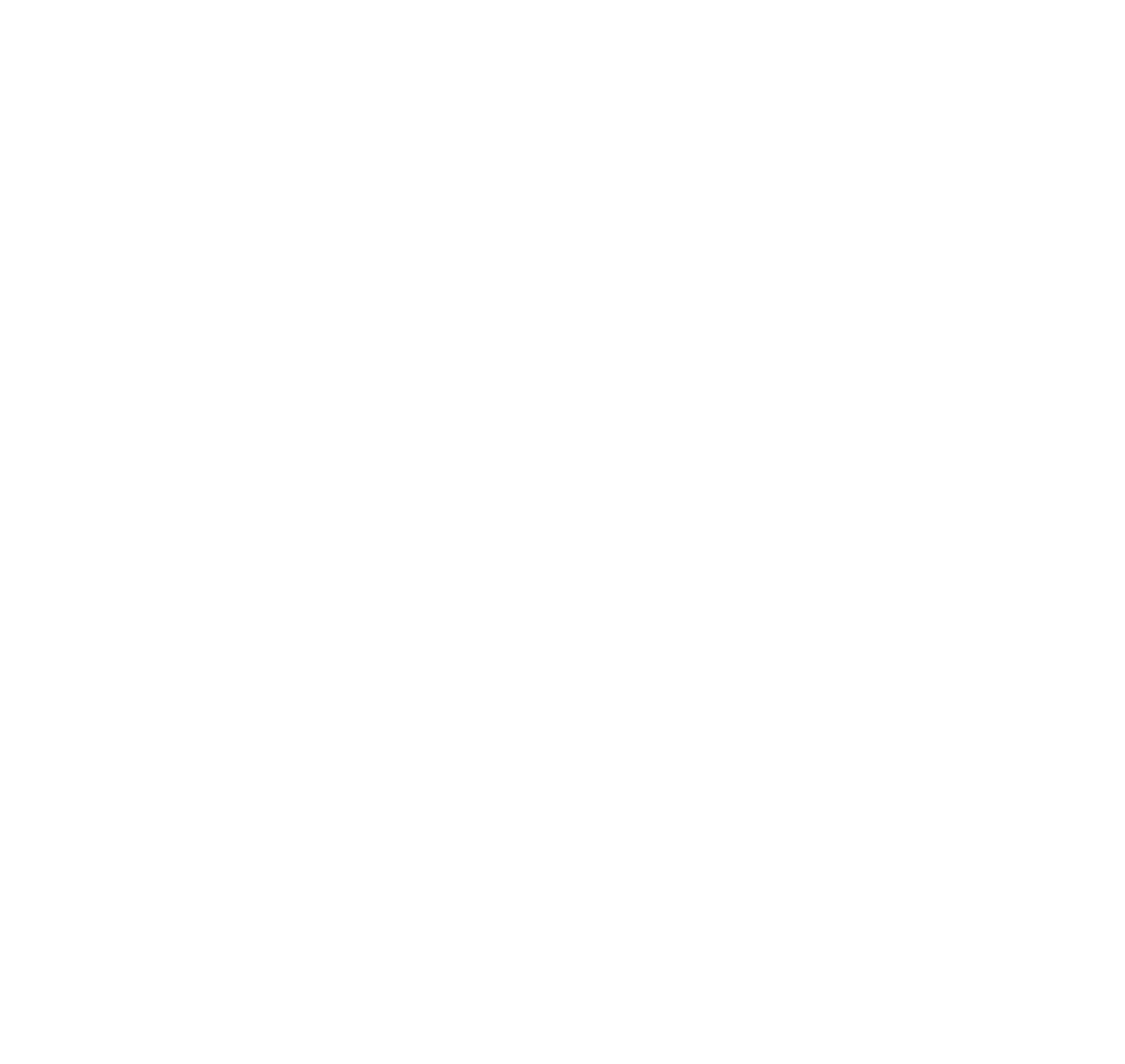 7